Student Evaluations of Teaching
Tuesday 9/27
4:30pm
Presented by the Teaching Effectiveness Committee: 
Amber Burgett, Justin Houseknecht, Wendy Gradwohl, Irene Presper, Olivia MIller
Evaluating Teaching
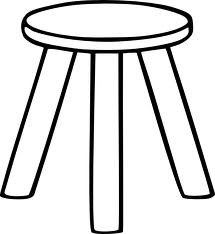 Student evaluations
Self evaluations
Peer evaluations
Why not the IDEA?
Survey in March 2015 showed that the IDEA was not well understood, liked, or utilized
Why the SEEQ?
Evaluated 6 SETs
IDEA, SEEQ, SPTE, CIEQ, SIRII, IASystem, & Panorama
Number of items per domain, applicability to non- lecture courses, & tone
SETs used for
Personnel decisions
Teaching improvement
Program assessment
[Speaker Notes: Effective teaching is multidimensional & 	each dimension should be probed with multiple items
	SEEQ, SPTE, CIEQ (Also Panorama & IDEA but not as straight forward )
Lecture- centric- classes are increasingly less lecture- oriented but evals still assume lecture format
	SPTE (Also IDEA & SEEQ but probe student-faculty/ student-student interactions, too)
Negative tone- concern of strong emotional response
	CIEQ, SPTE
Also informed through our own research

*SET- Student Evaluations of Teaching]
Why the SEEQ?
Decision making process
Reliability
Similar for IDEA & SEEQ
Validity
Stronger for SEEQ
Customization 
More flexibility
Reporting
Quicker for SEEQ
[Speaker Notes: 4 Factors to compare effectiveness
	Reliability & Validity- Gradwohl will go into more detail
	Customization- useful for personnel decisions, teaching improvement, & program assessment
	Reporting- 1-7 days vs. 6-8 weeks]
What is the SEEQ?8 Dimensions of Learning
Learning 
Enthusiasm
Organization
Group interaction





Individual Rapport
Breadth
Examinations
Assignments
Comment section after each dimension
[Speaker Notes: SEEQ is broken into 8 dimensions (as listed above) with several questions under each dimension
Covers a broader set of ideas
Comment sections in each topic
Allow for depth to manifest, provided that the student has it]
Examples of Dimensions
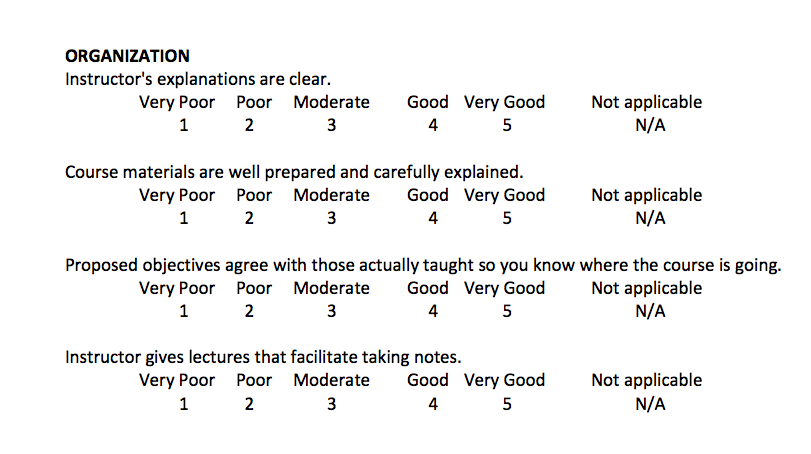 Learning Dimension
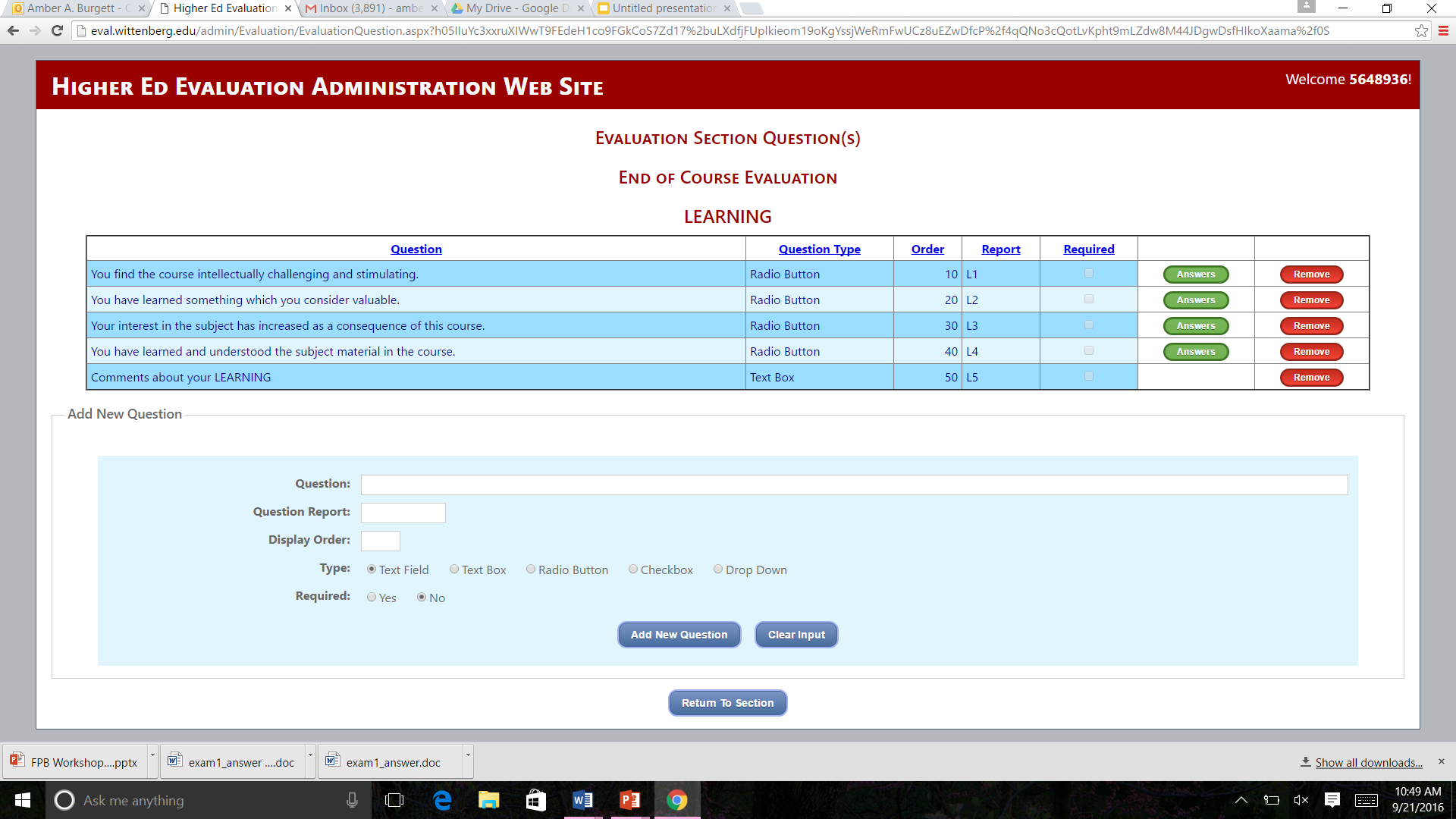 Breadth Dimension
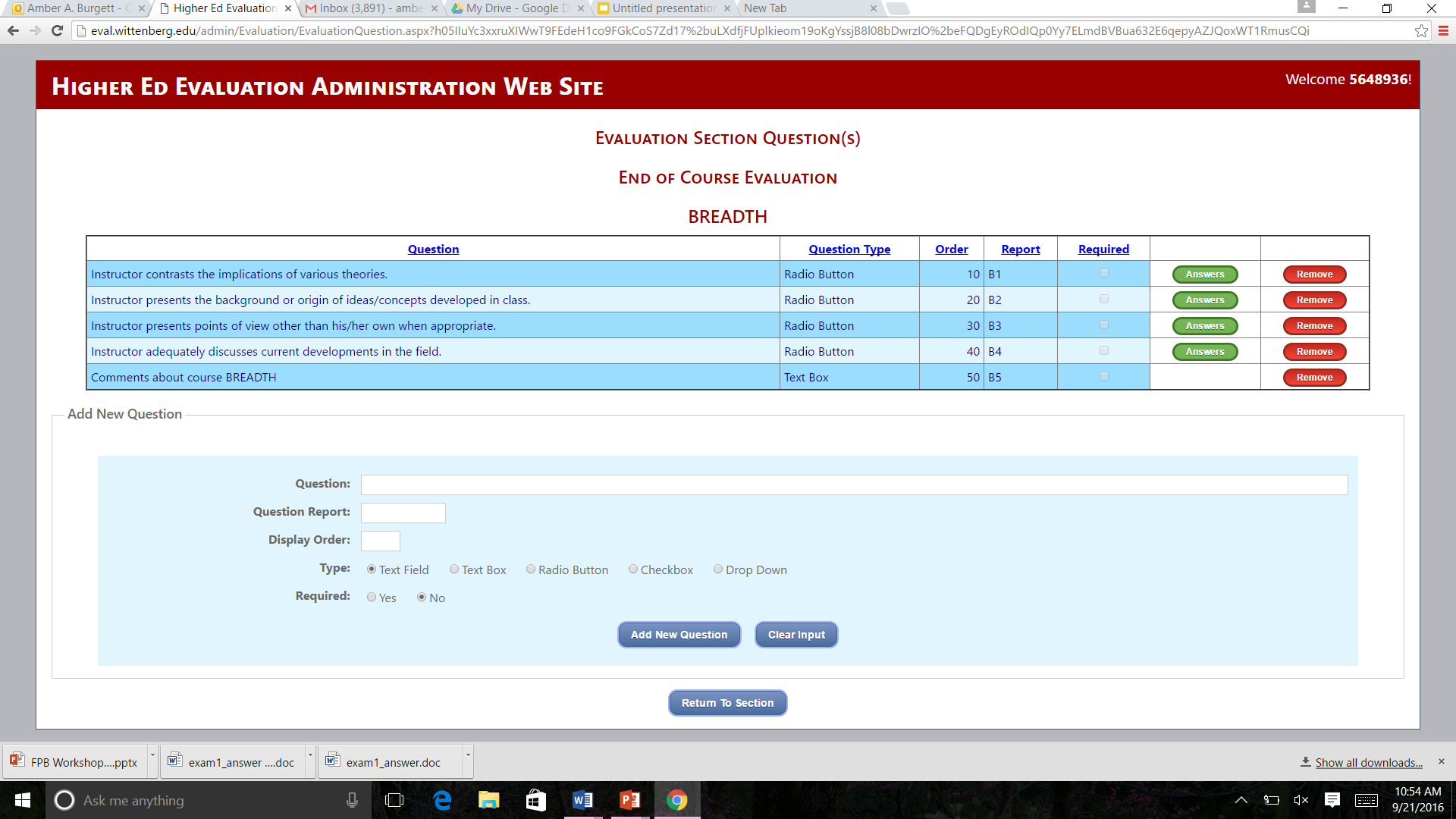 Development of SEEQ
Items based on 19 essential characteristics of a superior college teacher developed by Feldman (1976)
First SEEQ developed at UCLA
Extensive item pool developed based on current practices, interviews with students and faculty, and review of evaluation literature
Pilot surveys with 5-75 items given to classes in various academic departments; students not only evaluated their instructor with the items but were asked to indicate items that were most reflective of quality of teaching and whether there were any items that had been excluded; instructors asked to indicate items that would be most useful in improving their teaching
Four criteria used to select items to be included on the UCLA version of SEEQ:  1) student ratings of item importance  2) staff ratings of item usefulness 3) factor analysis 4) item reliabilities
Reliability Evidence
Reliability
Intraclass correlation (agreement among ratings within each class) is approximately .90 when ratings are based on 25 or more students v. .74 when ratings are based on only 10 respondents (Marsh, 1987)
Coefficient alpha (agreement among different items created to measure the same factor) is between .88 and .97.
Good agreement between responses by current and former students (Marsh, 1987)
Long-term stability
UCLA study found that students asked to provide retrospective ratings of teaching effectiveness in 100 classes one year after graduation (and several years after taking a course) were correlated .83 with teaching evaluations assessed at the end of the term (Overall & Marsh, 1980).
Validity
Construct validity
Factor analysis
Nine factors – based on student as well as faculty ratings from different academic disciplines across years (e.g., Marsh & Overall, 1979b; Marsh 1983, 1984, 1987; Marsh & Dunkin, 1992) and across countries (e.g., Marsh, 1981a)
Faculty self evaluations
Correlation between student and faculty ratings on the same factors statistically significant for all factors (median r=.49)
Held for all levels – undergraduate and graduate
Multitrait-multimethod analysis – correlations between ratings on different factors were low
Criterion-related validity (i.e., student learning)
Study in which multiple sections of the same course taught by different instructors (in which students don’t know who will be teaching the section) using the same text, course outline, course objectives, etc. – sections that evaluated teaching most favorably during the last week of classes did better on the standardized exam given to all sections the following week (Marsh et al., 1975; Marsh & Overall, 1980)
More favorable affective responses to items such as course mastery, plans to apply the skills gained from the course, plans to pursue the subject further correlated with teaching evaluations (Marsh et al., 1975; Marsh & Overall, 1980)
“former-student and student ratings evidence substantially greater validity coefficients of teaching effectiveness than do self-report, colleague, and trained observer ratings” (p. 195, Howard et al., 1985)
Correlation between dimensional ratings and student achievement
Structure (.55)
Interaction (.52)
Skill (.50)
Overall course (.49)
Overall instructor (.45)







Learning (.39)
Rapport (.32)
Evaluation (.30)
Feedback (.28)
Motivation (.15)
Difficulty (-.14)
Example interpretation:  Students’ rating of class structure is highly correlated with grade in the class.  In other words, students who rated the class structure higher also earned a better grade in the class.
Bias in SETs
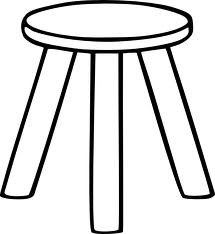 No instrument is perfect
Bias does exist in SETs (gender, race, class size, subject matter, etc.)

No tool should be used in isolation
Self evaluations
Student evaluations
Peer evaluations
Logistics of administering the SEEQ
Live 2 weeks before last day of semester
1st half semester: 10/10/16
All other fall courses 11/25/16

Closes last day of classes

Reports available 24 hours after grades are due
Accessing student evaluations
Students will receive an email with a link to login page

There will be an evaluations link on the MyWitt homepage

Mobile friendly access through email link or eval.wittenberg.edu 

One email and login location for all evaluations
Adding course specific questions
You are also able to access the student evaluations through the evaluations link on MyWitt

Or use eval.wittenberg.edu/admin
Adding course specific questions
Student evaluations of teaching user manual
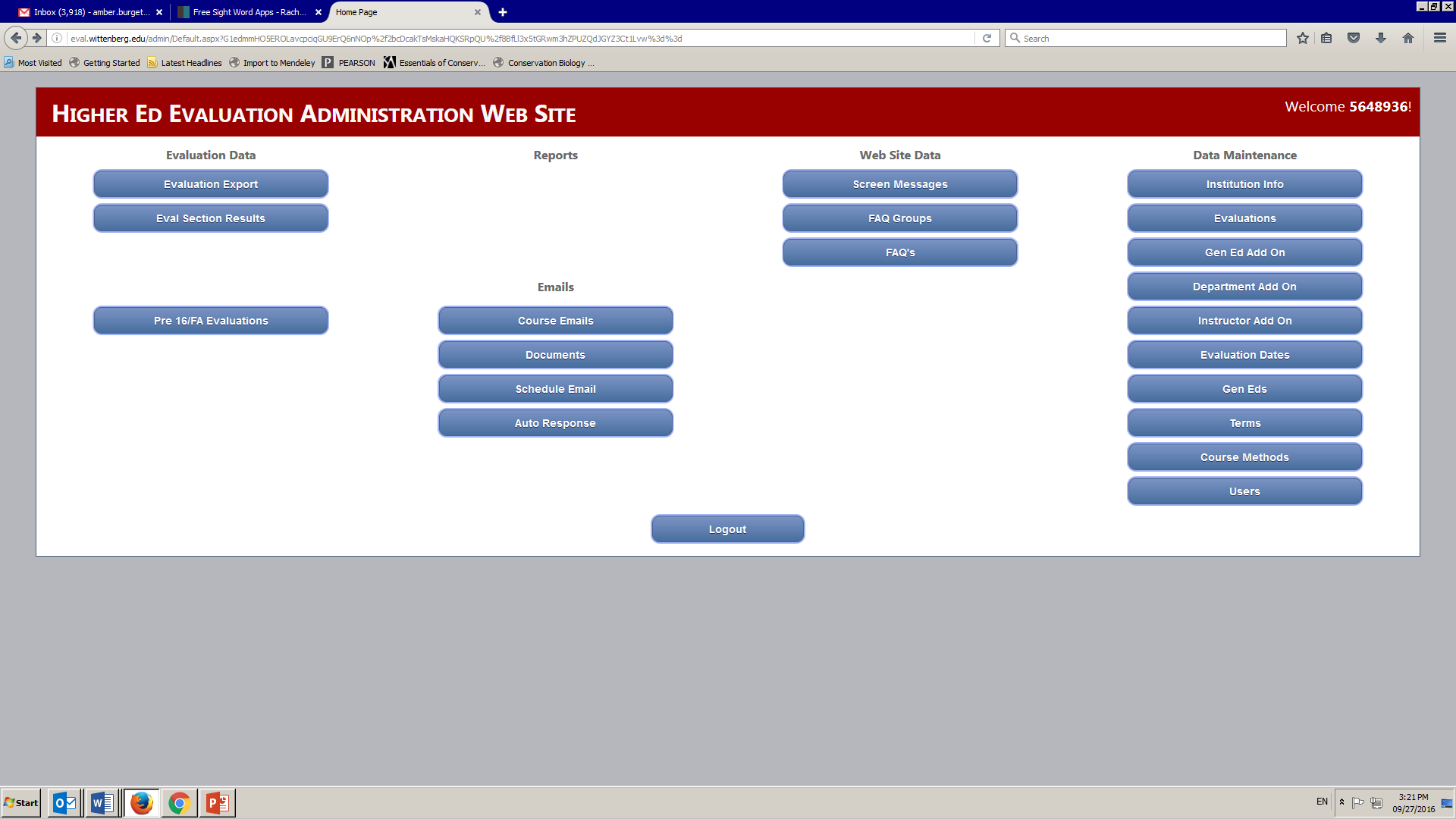 Accessing your results
Results will be available 24 hours after final grades are submitted
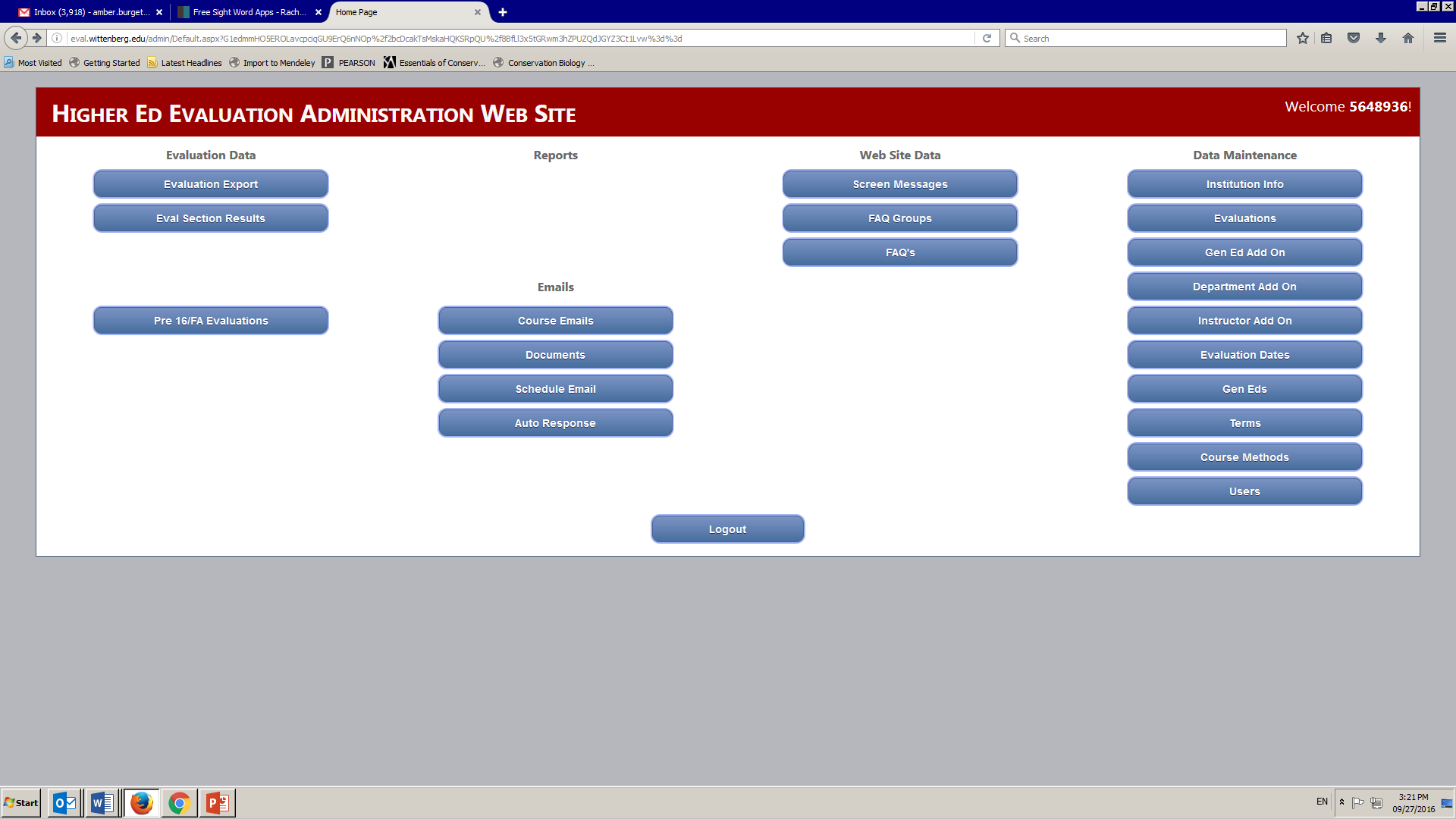 Accessing your results
Choose course
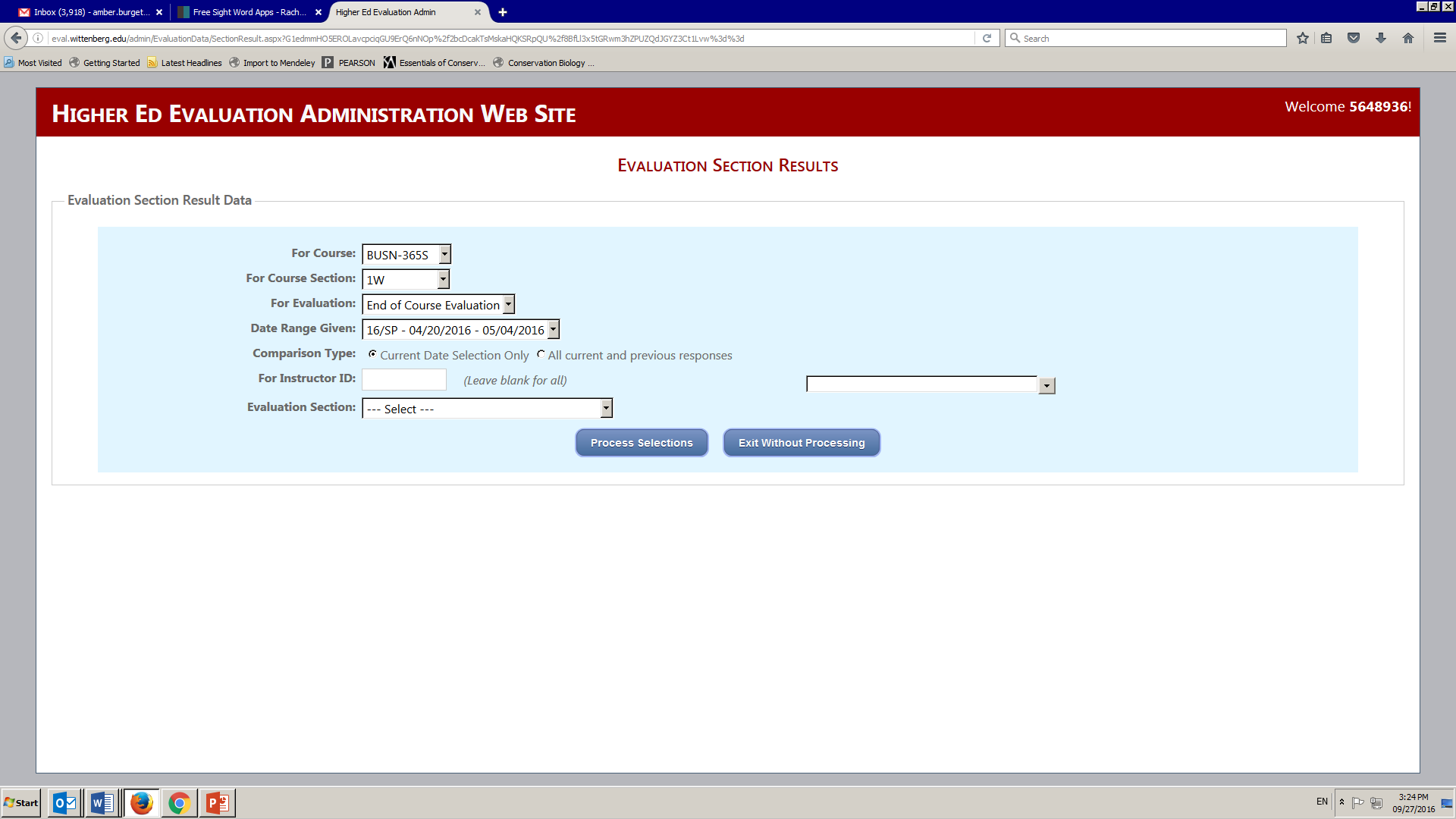 Accessing your results
Choose learning dimension or add on questions
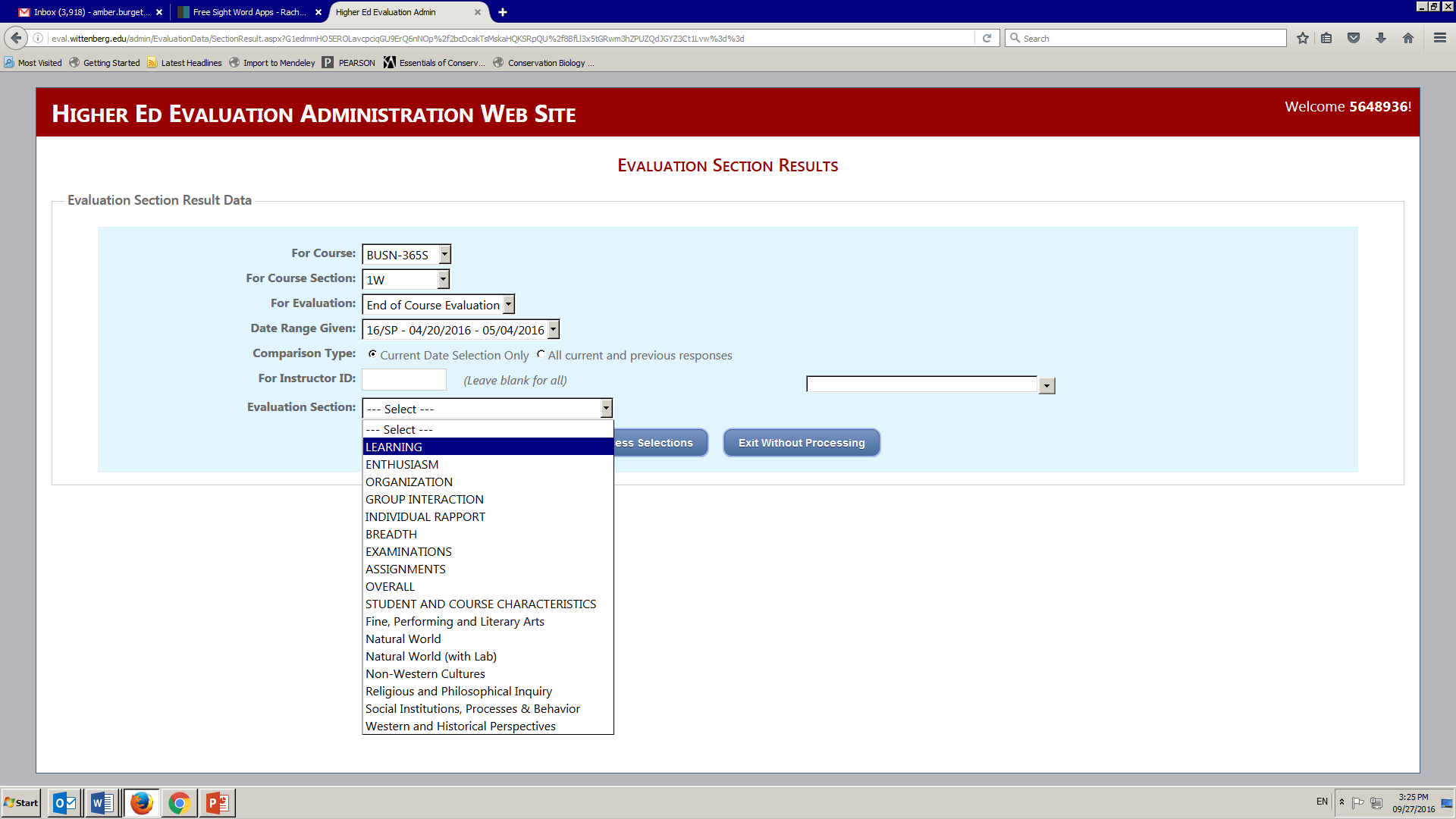 Results for Learning Dimension
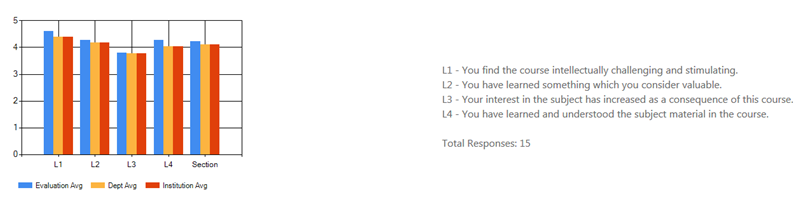 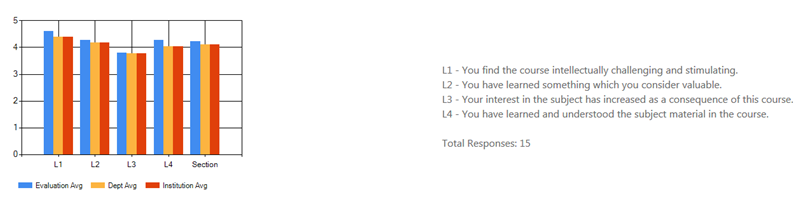 Results for Organization Dimension
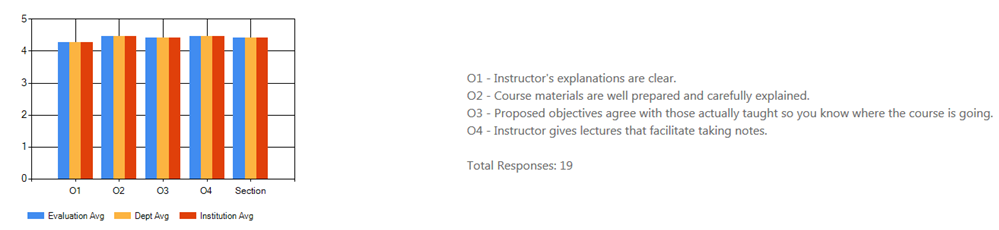 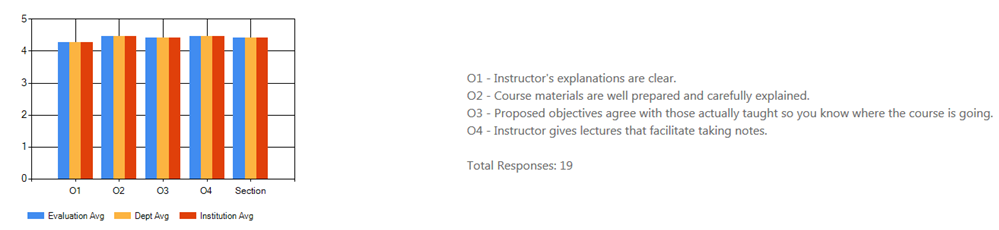 Accessing your results
Download raw data using evaluation export
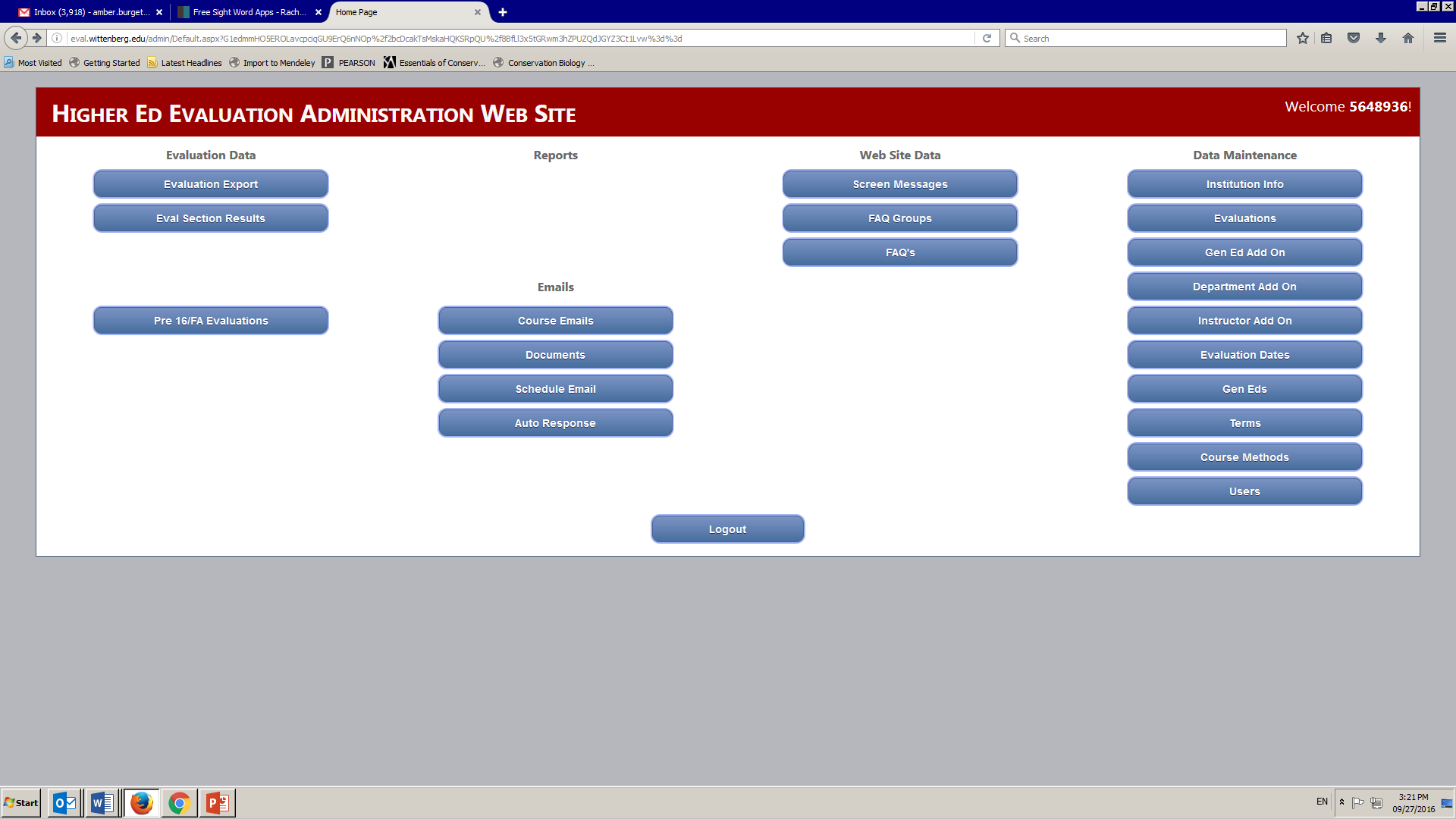 Accessing your results
Reports selections coming soon! 
Course summary, tenure prep, and chairs report
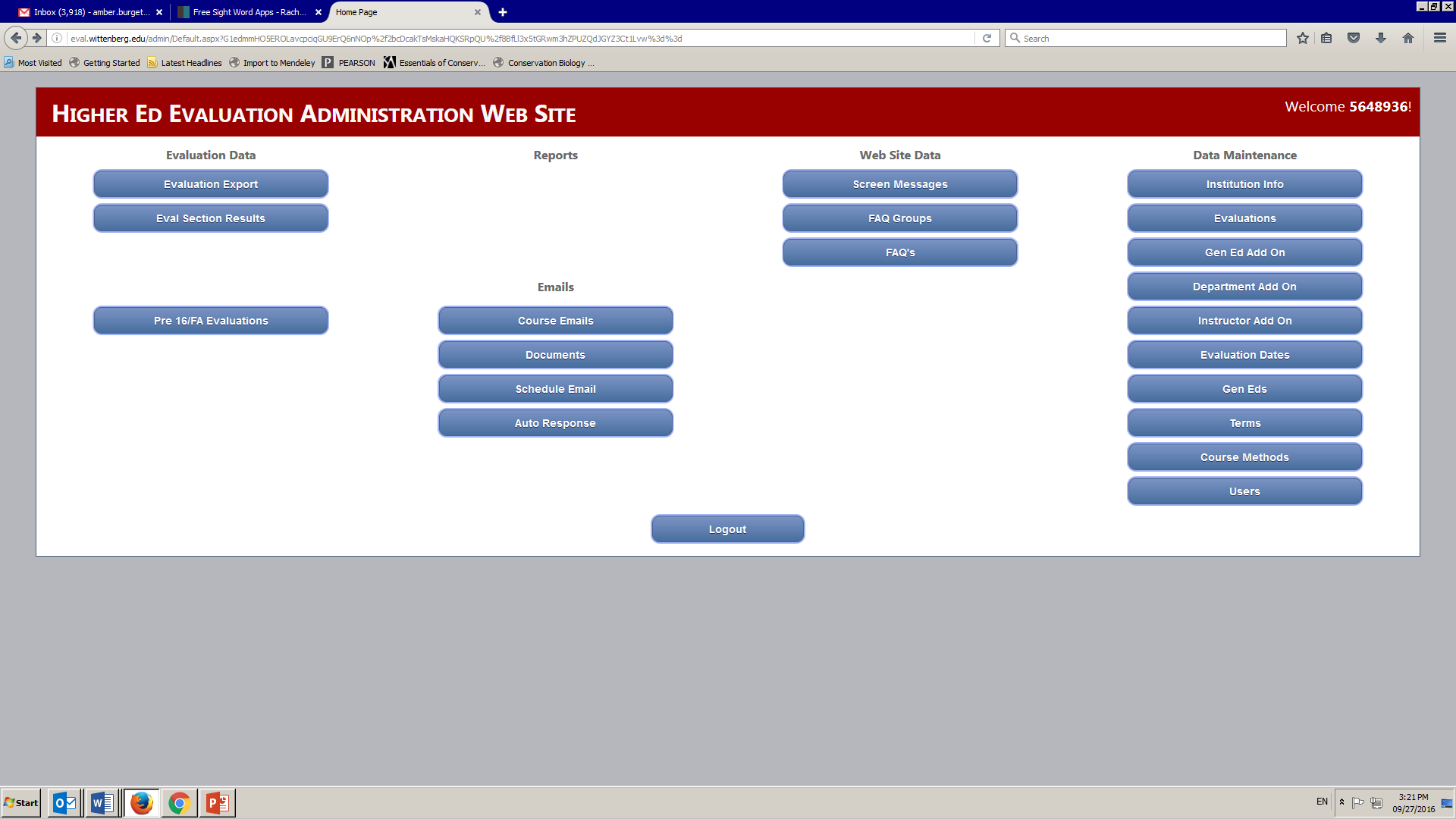 Other features
Department specific questions can be added
Access all your evaluation results in one place!
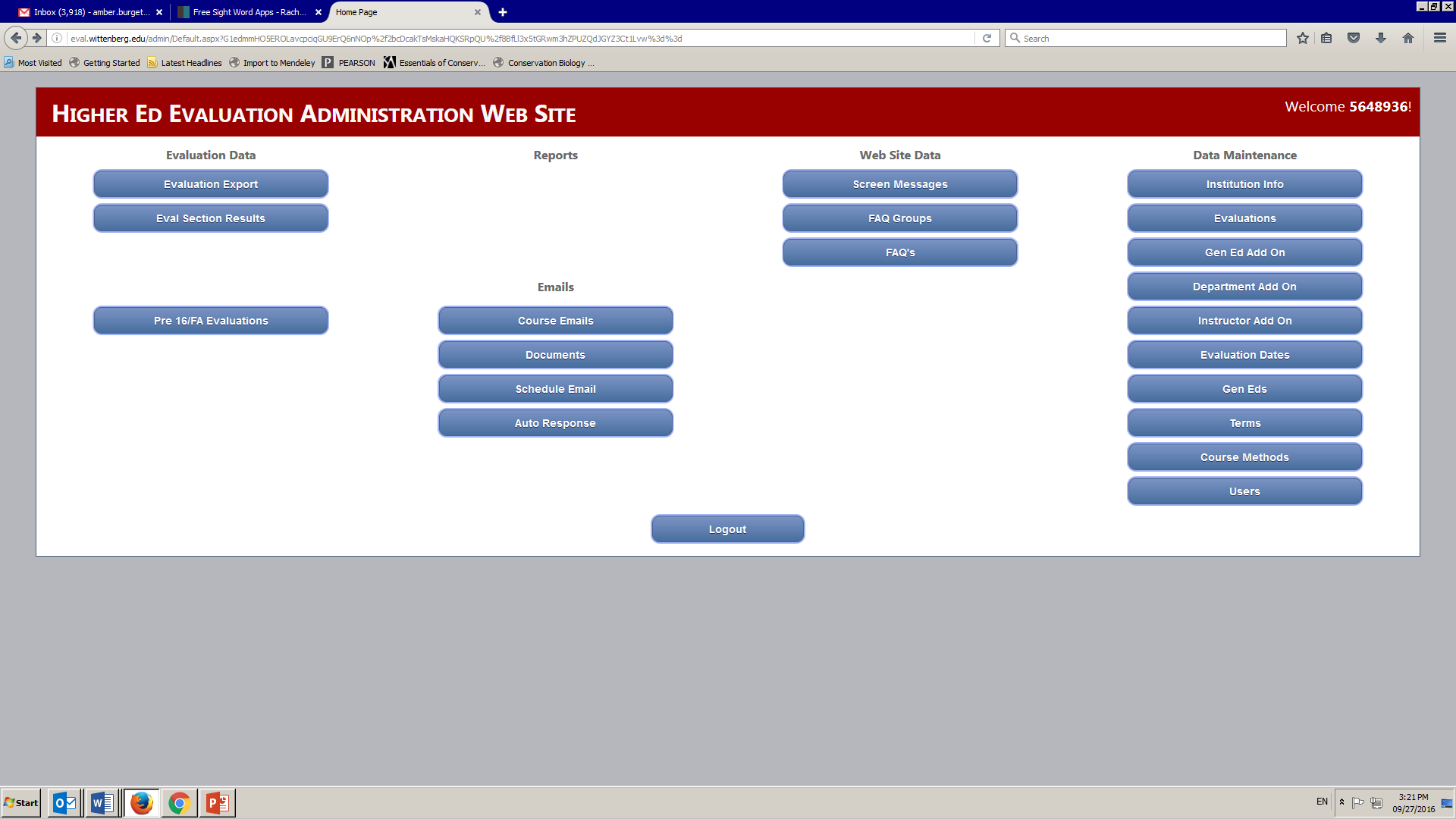 References
Feldman, K.A. (1976). Grades and college students’ evaluations of their courses and teachers. Research in Higher Education, 4, 69-111.
Howard, G.S., Conway, C.G., & Maxwell, S.E. (1985). Construct validity of measures of college teaching effectiveness. Journal of Educational Psychology, 77, 187-196.
Marsh, H.W. (1982). The use of path analysis to estimate teacher and course effects in student ratings of instructional effectiveness. Applied Psychological Measurement, 6(1), 47-59.
Marsh, H.W. (1983). Multidimensional ratings of teaching effectiveness by students from different academic settings and their relation to student/course/instructor characteristics. Journal of Educational Psychology, 75, 150-166.
Marsh, H.W. (1984). Students’ evaluations of university teaching: Dimensionality, reliability, validity, potential biases, and utility. Journal of Educational Psychology, 76, 707-754.
Marsh, H.W. (1987). Students’ evaluations of university teaching: Research findings, methodological issues, and directions for future research. International Journal of Educational Research, 11(3), 253-388.
Marsh, H.W., & Dunkin, M. (1992). Students’ evaluations of university teaching:  A multidimensional perspective. In J.C. Smart (ed.), Higher education: Handbook on theory and research, vol. 8, pp. 143-234. New York: Agathon Press.
Marsh, H.W., Fleiner, H., & Thomas, C.S. (1975). Validity and usefulness of student evaluations of instructional quality. Journal of Educational Psychology, 67, 833-839.
Marsh, H.W., & Overall, J.U. (1979b). Validity of students’ evaluations of teaching: A comparison with instructor self evaluations by teaching assistants, undergraduate faculty and graduate faulty. Paper presented at the Annual Meeting of the American Educational Research Association, San Francisco (ERIC Document Reproduction Service No. ED177205).
Marsh, H.W., & Overall, J.U. (1980). Validity of students’ evaluations of teaching effectiveness: cognitive and affective criteria. Journal of Educational Psychology, 72, 468-475.
Overall, J.U., & Marsh, H.W. (1980). Students’ evaluations of instruction:  A longitudinal study of their stability. Journal of Educational Psychology, 72, 321-325.